Типове данни и променливи
Низове. Обектен тип. Променливи
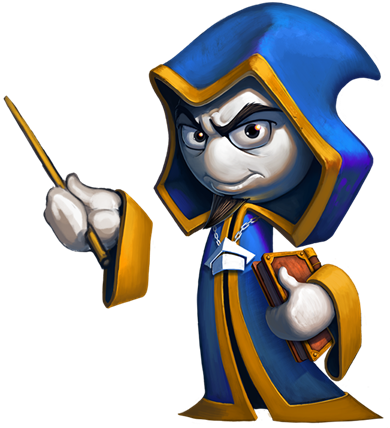 Програмиране
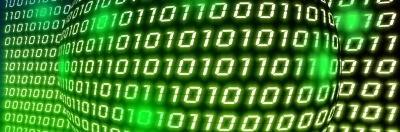 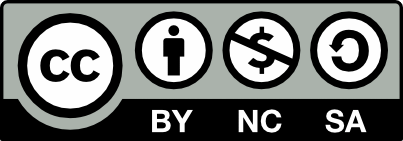 Учителски екип
Обучение за ИТ кариера
https://it-kariera.mon.bg/e-learning/
Съдържание
Низове
Обектен тип 
Променливи
Именуване
Живот и видимост
Промеждутък
2
Низове
Низовете в C#
Представят поредица от знаци
Задават се чрез string ключова дума
Имат стойност по подразбиране:null (празна стойност)
Низовете се обграждат с кавички:

Низовете могат да се слепят
Чрез оператор +
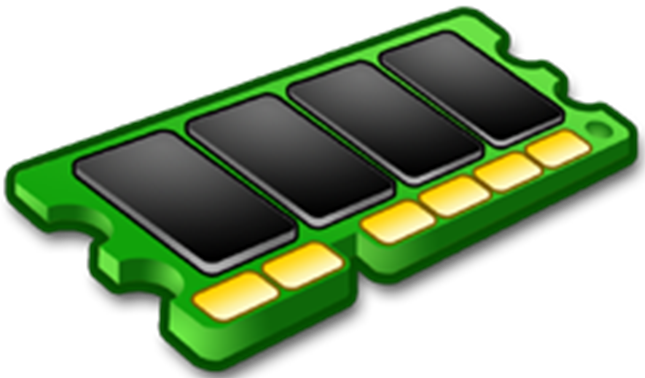 string
string s = "Hello, C#";
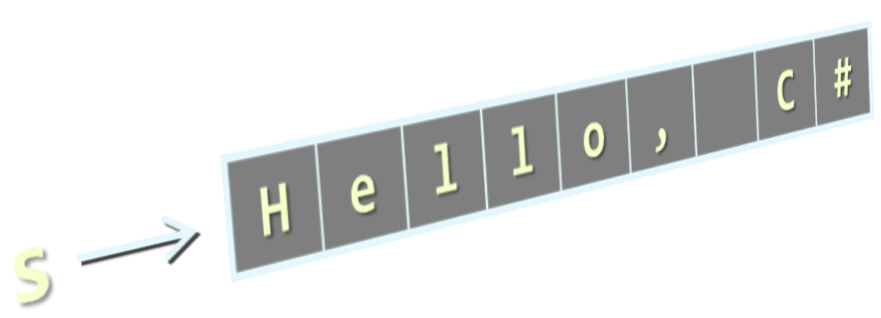 3
Дословни (Verbatim) и съставни (Interpolated) низове
Низовете са обградени от кавички "":

Низовете могат да са дословни (без екраниране):

Съставните низове съдържат стойности на променливи по шаблон:
Наклонената черта \ се екранира от \\
string file = "C:\\Windows\\win.ini";
Наклонената черта \ не се екранира
string file = @"C:\Windows\win.ini";
string firstName = "Svetlin";
string lastName = "Nakov";
string fullName = $"{firstName} {lastName}";
4
Кажи „здрасти“ – Примери
Комбиниране имената на човек, за да получите пълното име:




Можем да слепим низовете с оператор +:
string firstName = "Ivan";
string lastName = "Ivanov";
Console.WriteLine(@"Hello, ""{0}""!", firstName);
string fullName = $"{firstName} {lastName}";
Console.WriteLine("Your full name is {0}.", fullName);
int age = 21;
Console.WriteLine("Hello, I am " + age + " years old");
5
Задача: Поздрав по име и възраст
Напишете програма, която въвежда малкото име, фамилията и възрастта и извежда "Hello, <first name> <last name>. You are <age> years old."
string firstName = Console.ReadLine();
string lastName = Console.ReadLine();
string ageStr = Console.ReadLine();
int age = int.Parse(ageStr); //Преобразуване string  int
Console.WriteLine($"Hello, {firstName} {lastName}.\r\nYou are {age} years old.");
6
Обектен тип
Обектен тип в C#
Специален тип – родител на всички други типове в .NET
Задава се чрез object ключова дума
Може да приема стойности, от който и да е тип
Референтен тип – съдържа указател към област в паметта, на която се съхранява неговата стойност
7
Задача: Низове и обекти
Декларирайте  две променливи от тип string и им присвоете стойност, в променлива от тип object присвоете резултата от слепянето на двете променливи, а от там прехвърлете на друга променлива от тип string
string a = "Hello";
 string b = "World";
 object c = a + " " + b;
 string d = (string) c;
Console.WriteLine(d);
8
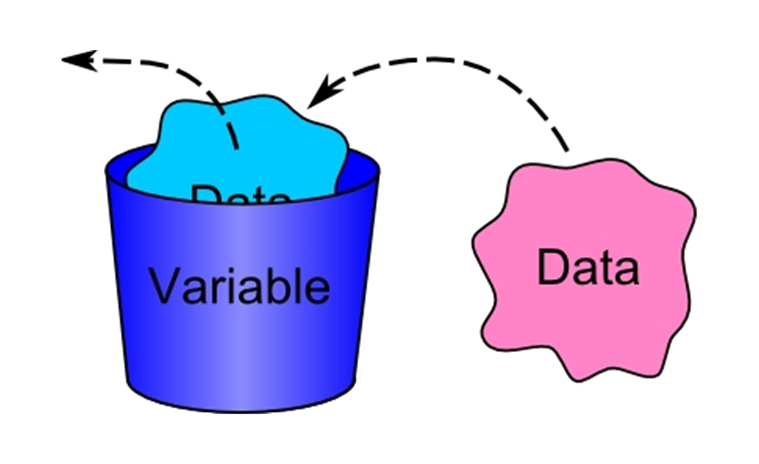 Променливи
9
Именуване на променливи
Имената на променливите
Винаги използвайте конвенциите за именуване на даден програмен език – за C# ползвайте camelCase
Предпочитан формат: [съществително] или [прилагателно] + [съществително]
Трябва да описва предназначението на променливата (Винаги се питайте „Какво съдържа тази променлива?“)
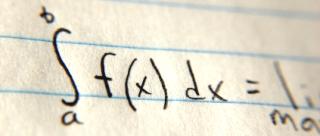 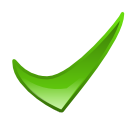 firstName, report, config, usersList, fontSize, maxSpeed
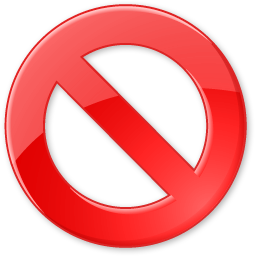 foo, bar, p, p1, p2, populate, LastName, last_name, LAST_NAME
10
Живот и област на видимост на променливите
Област на видимост (Variable Scope) == мястото където можем да достъпим променлива (глобално, локално)
Живот (Variable lifetime) == колко дълго остава в паметтa
Достъпни в цикъла
static void Main()
{
  var outer = "I'm inside the Main()";
  for (int i = 0; i < 10; i++) 
  {
    var inner = "I'm inside the loop";
  }
  Console.WriteLine(outer);
  // Console.WriteLine(inner); // Грешка
}
Достъпна в Main()
11
Промеждутък на променлива
Промеждутък (Variable span) определя колко време съществува една променлива преди да я използваме
Винаги създавайте променливата колкото се може по-късно
static void Main()
{
    var outer = "I'm inside the Main()";
    for (int i = 0; i < 10; i++) 
    {
        var inner = "I'm inside the loop";
    }
    Console.WriteLine(outer);
    // Console.WriteLine(inner); // Грешка
}
Промеждутък на "outer"
12
Поддържайте кратък промеждутък
По-краткия промеждутък опростява кода
Подобрява неговата четимост и улеснява бъдещи промени
static void Main()
{
    for (int i = 0; i < 10; i++) 
    {
        var inner = "I'm inside the loop";
    }
    var outer = "I'm inside the Main()";
    Console.WriteLine(outer);
    // Console.WriteLine(inner); // Error
}
Промеждутъкът на "outer" – намален
13
Задача: Рефакторирайте кода
Имате работещ код за намиране на обема на пирамида: 
Оправете именуването, промеждутъка и използването на променливите:
double dul, sh, V = 0;
Console.Write("Length: ");
dul = double.Parse(Console.ReadLine());
Console.Write("Width: ");
sh = double.Parse(Console.ReadLine());
Console.Write("Height: ");
V = double.Parse(Console.ReadLine());
V = (dul * sh * V) / 3;
Console.WriteLine("Pyramid Volume: {0:F2}", V);
14
Задача: Рефакторирайте Специални числа
int kolkko = int.Parse(Console.ReadLine());
int obshto = 0; int takova = 0; bool toe = false;
for (int ch = 1; ch <= kolkko; ch++)
{
    takova = ch;
    while (ch > 0)
    {
        obshto += ch % 10;
        ch = ch / 10;
    }
    toe = (obshto == 5) || (obshto == 7) || (obshto == 11);
    Console.WriteLine($"{takova} -> {toe}");
    obshto = 0; ch = takova;
}
15
string
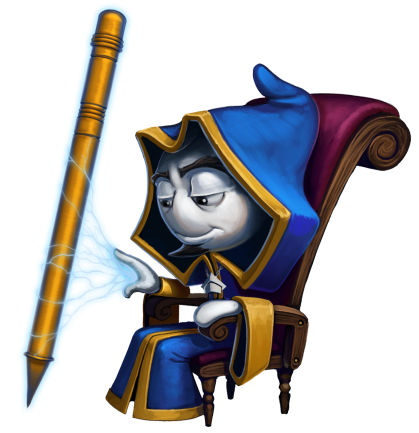 (int) value
bool
switch
case
char
Променливи
Експерименти
16
Какво научихме днес?
Класически типове данни:
Низове: съдържат текст
Поредици от Уникод знаци
Обектен тип
Може да приема стойности от всеки друг тип
Представлява указател към област в паметта
Променливи – съдържат информация
Трябва да се именуват добре, да се намаля тяхната област, промеждутък и живот
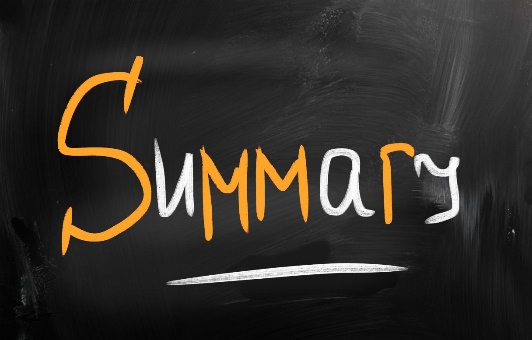 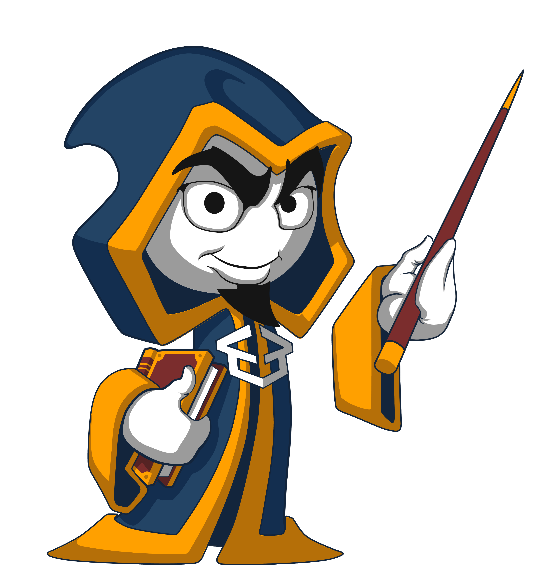 17
Типове данни и променливи
https://it-kariera.mon.bg/e-learning/
Министерство на образованието и науката (МОН)
Настоящият курс (презентации, примери, задачи, упражнения и др.) е разработен за нуждите на Национална програма "Обучение за ИТ кариера" на МОН за подготовка по професия "Приложен програмист"


Курсът е базиран на учебно съдържание и методика, предоставени от фондация "Софтуерен университет" и се разпространява под свободен лиценз CC-BY-NC-SA
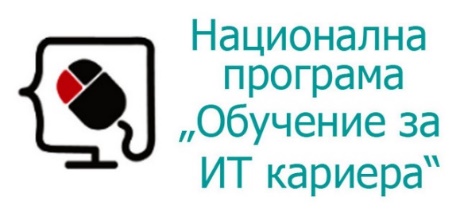 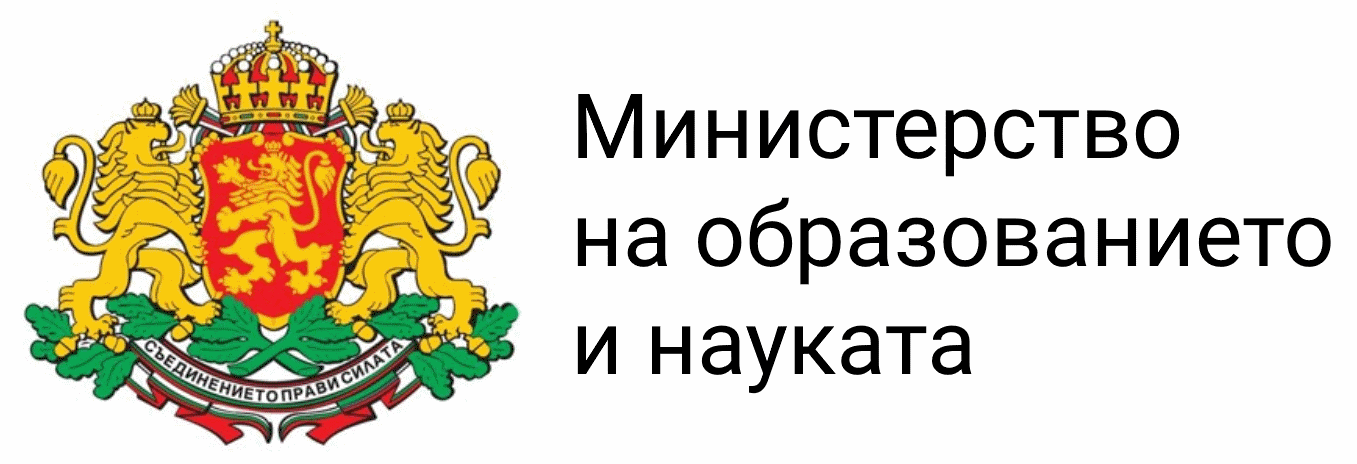 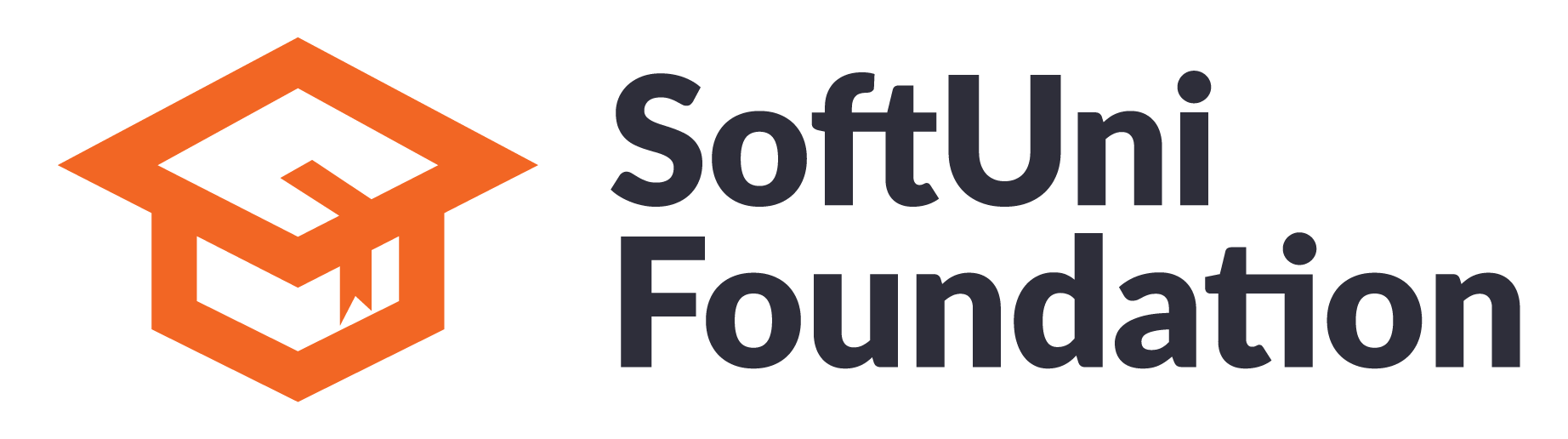 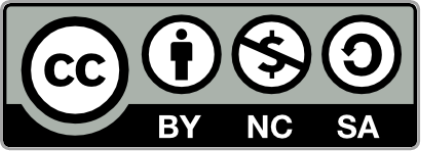 19